ECHOCARDIOGRAPHY IN MITRAL STENOSIS
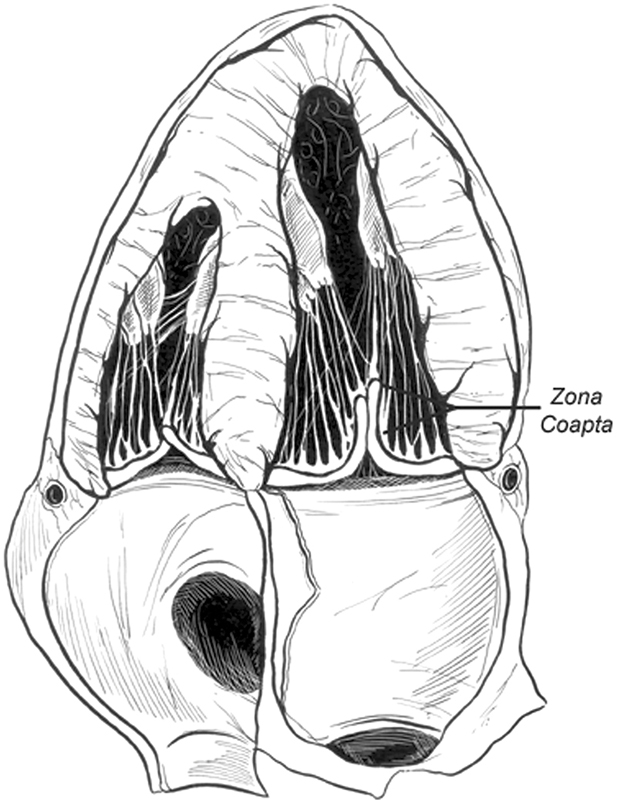 Dr Ajay Nair
ETIOLOGY
RHEUMATIC HEART DISEASE
CONGENITAL M.S
DEGENRATIVE M.S
OTHERS
RHEUMATIC M.S
Commissural Fusion
Leaflet thickening
Chordal Thickening
Superimposed Calcification
DEGENERATIVE M.S
Annular Calcification
Rarely leaflet thickening and calcification at base
CONGENITAL M.S
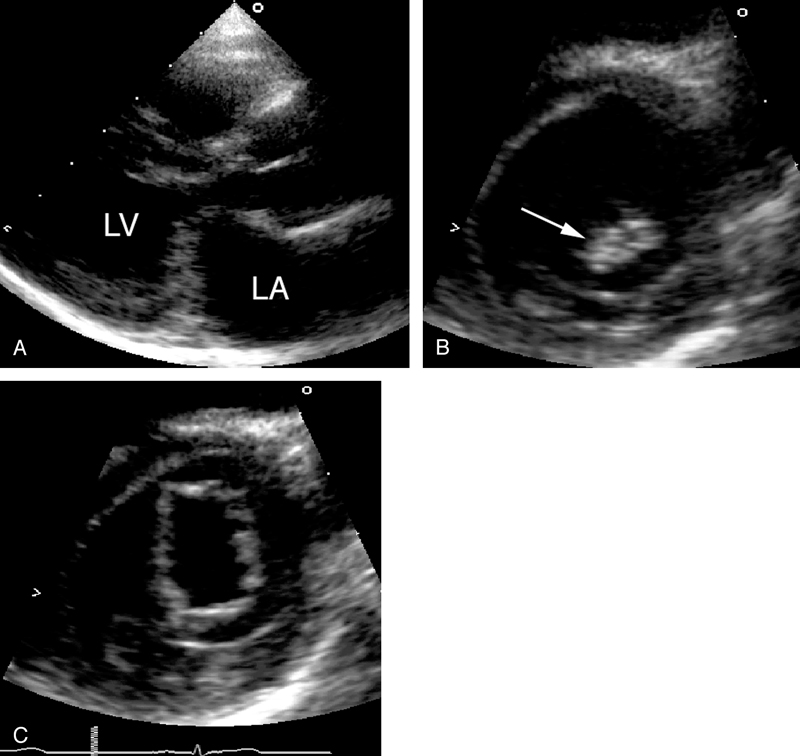 Parachute Mitral Valve
Anomalous Mitral arcade
Double Orifice Mitral Valve
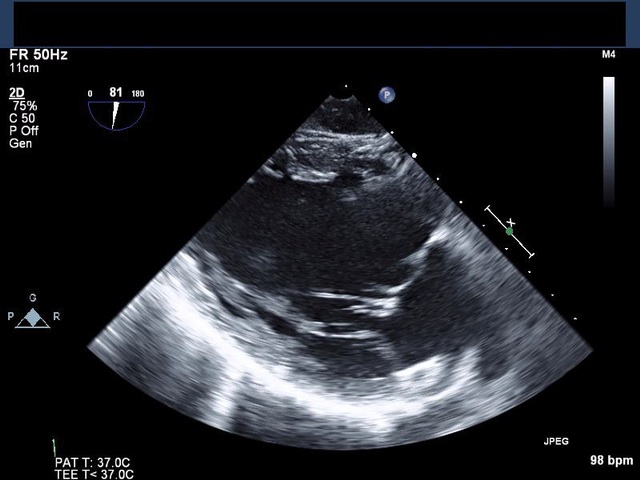 OTHERS
SLE,Carcinoid & Drug Induced
   Leaflet thickening and Restriction are common here.
   Commisures rarely fuse.
2-D ECHO
PSAX
Commisural Fusion
Differentiates Rheumatic from degenetrative M.S
Complete Fusion-Severe MS
Narrow Diastolic opening of M.V
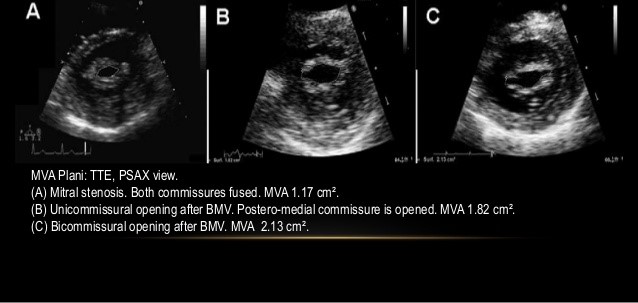 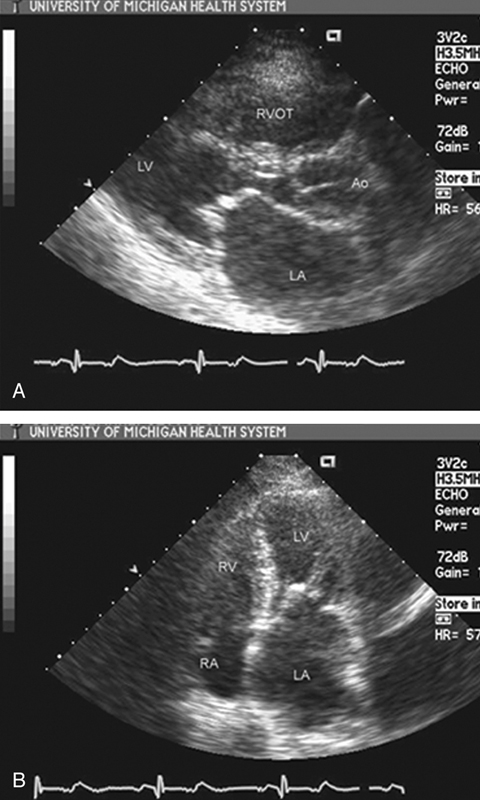 PLAX
Restricted Mobility
Early diastolic doming of AML-Restriction of tip motion
Leaflet Thickening
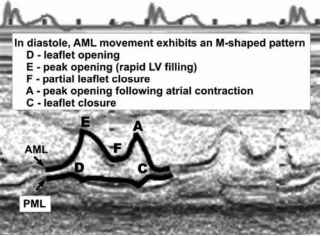 M-Mode Echo
M-Mode Echo
Increased echogenicity
Decreased Excursion and leaflet separation
Decreased diastolic E-F Slope
                                              Normal    -     > 60mm/sec
                                              Severe MS-    <10mm/sec
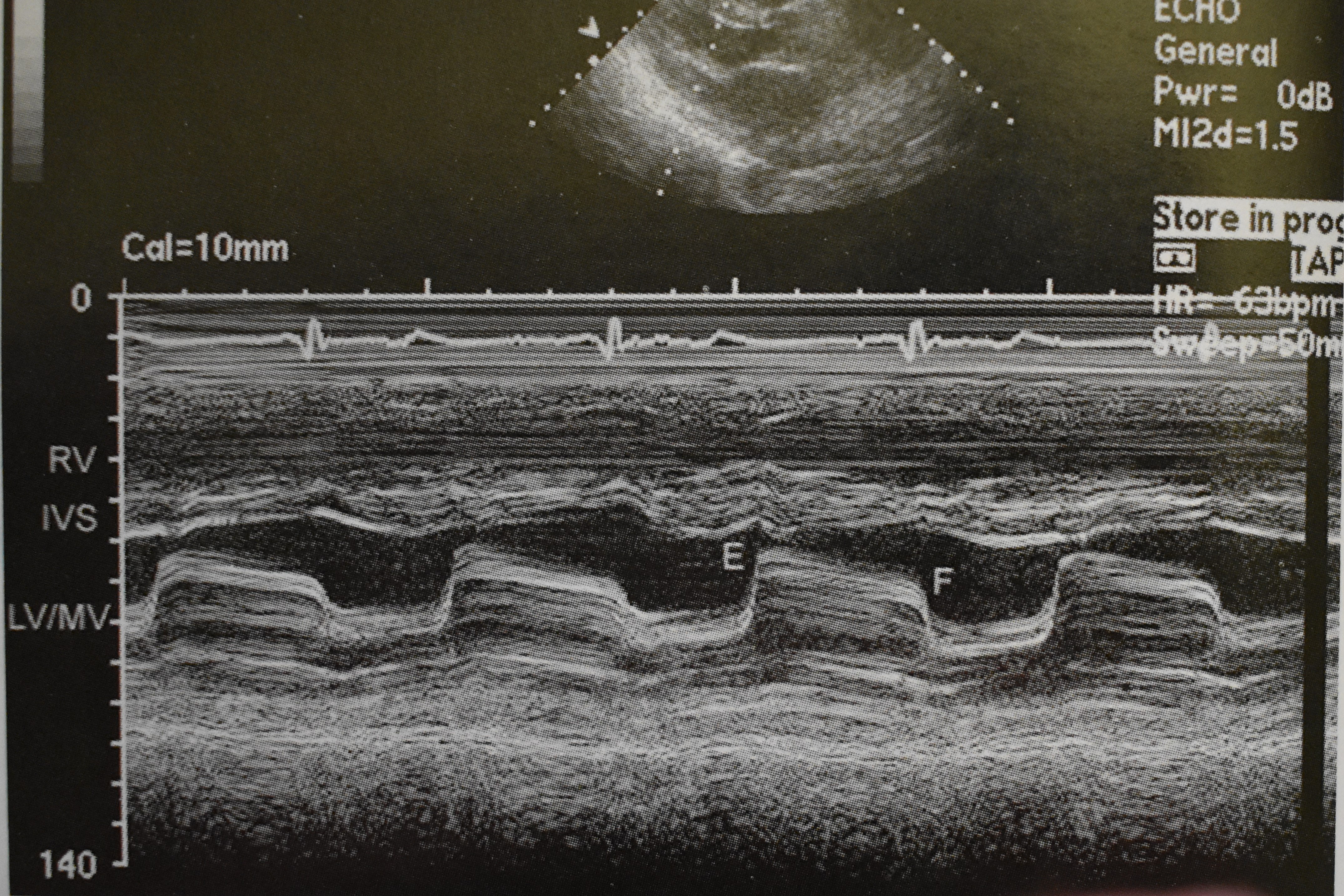 ASSESMENT OF SEVERITY IN MS
LEVEL 1 RECOMMENDATIONS
1.Pressure Gradient
2.MVA Planimetry
3.Pressure Half Time

LEVEL 2 RECOMMENDATIONS 
1.Continuity equation
2.PISA Method
3.Stress Echocardiography
PRESSURE GRADIENT
Measured in Apical View
Continuous Wave is preferred. Aligned as parallel as possible to the anticipated flow. 
Estimation of the gradient is based on Simplified Bernoulli Principle
    ∆P = 4V2
Peak and Mean Pressure Gradients are measured.
Mean Gradient is the more relevant finding.
Peak Gradient is derived from peak mitral velocity, which is influenced by L A Compliance and L V Diastolic Function.
Mean Gradient – 4.8


Mean Gradient – 15.7


Mean Gradient – 26.0
Pressure Gradient
The Pressure Gradient is dependent on:-Volume Status
                                                            -Stroke Volume
                                                            -Heart Rate
                                                            -Associated MR

In AF average of multiple cycles with nearly equal cycle length is measured.
HR at which gradients are measured should be noted.
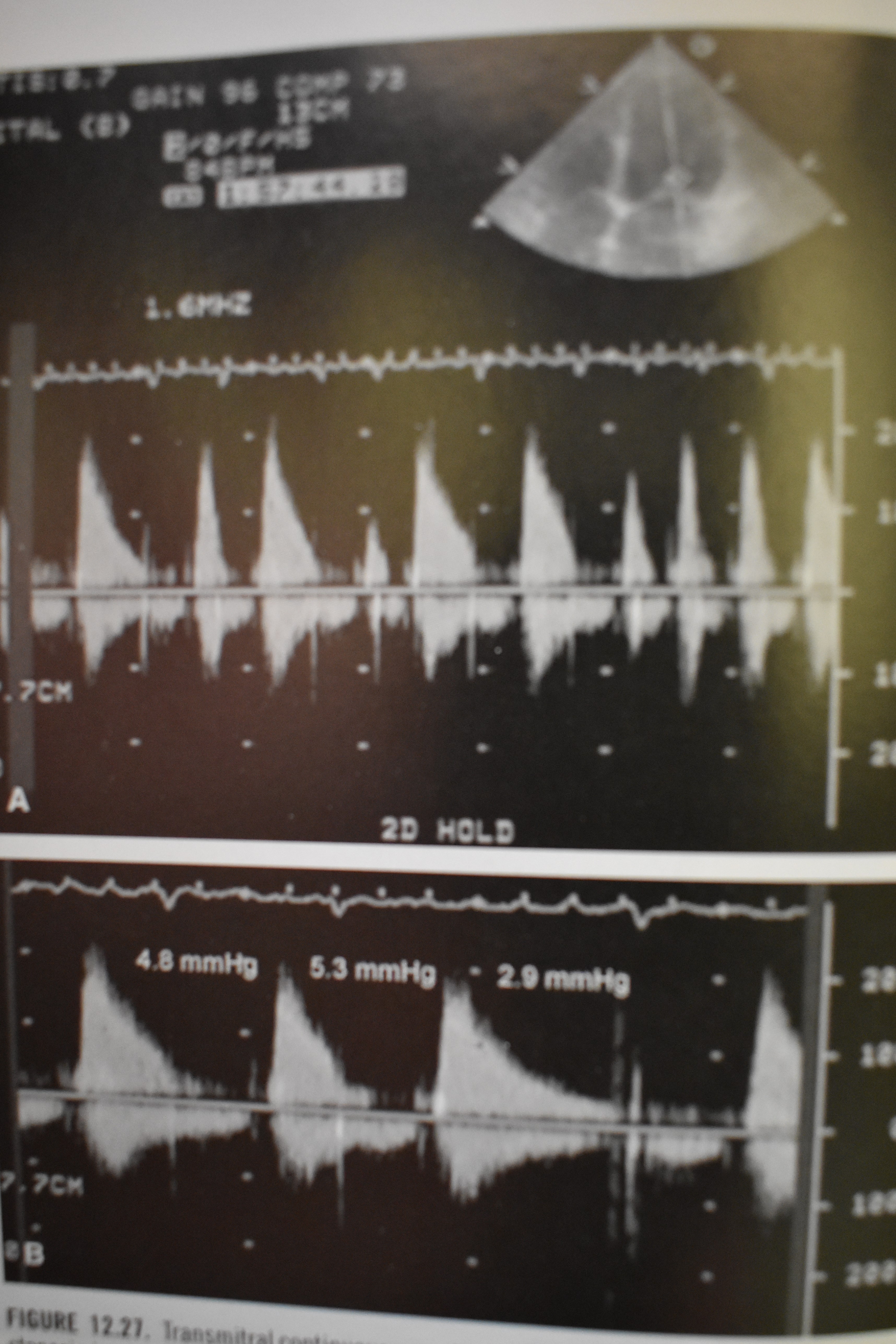 Atrial Fibrillation
PRESSURE HALF TIME  (PHT)
A measure of the rate of decay of mitral valve gradient.

Time in miliseconds at which the initial instantaneous pressure gradient declines to one half of its maximal value.



MVA = 220/PHT

PHT is affected by any factor that changes either LA Driving Pressure or LV Compliance and pressure. –LVH
                  -AR
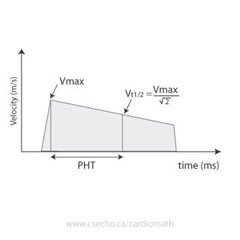 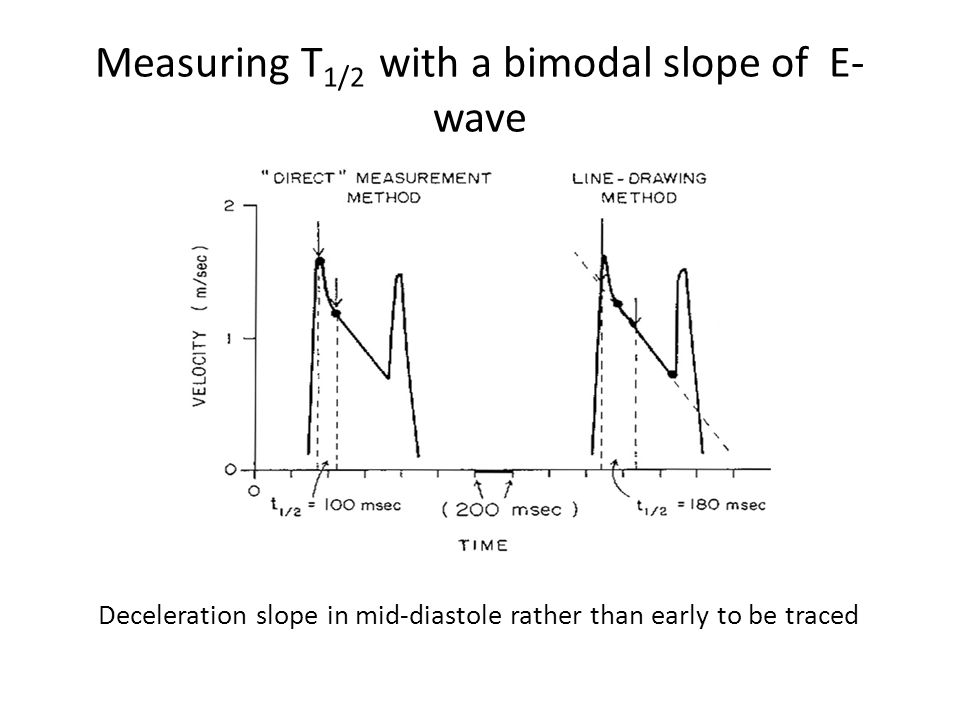 Ski Slope Appearance
Factors affecting PHT
LA pressure decline
ASD
Stiff LA: LA pressure drops rapidly and PHT is shortened

LV pressure rise
AR:LV fills from another source
Stiff LV:LV pressure may rise more rapidly

All of these result in overestimation of MVA
PHT after BMV
PHT is inaccurate soon after BMV

Usually increase in mean gradient is compensated by a decrease in compliance

Immediately after BMV there is discrepancy between decrease in mitral gradient and increase in net compliance
MVA by planimetry
Considered the reference measurement
PSAX View
Includes the open commisures
Gain setting should be just sufficient to visualize the contour of the Mitral orifice.

Excessive gain setting may cause underestimation of valve area.

3D echo imaging improves reproducibility and accuracy of planimetry measurement.
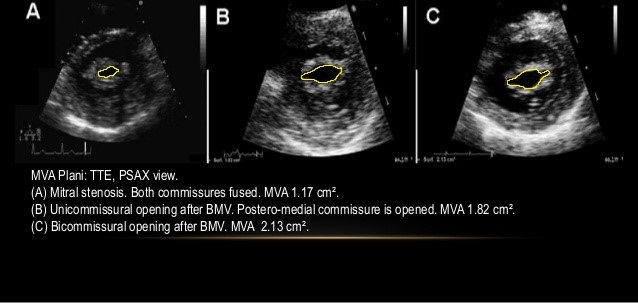 Advantages:
Direct measurement of MVA
Does not depend on flow conditions, cardiac chamber compliance or associated valvular lesions.

Disadvantages
Not feasible in poor acoustic window and severe valve calcification.
CONTINUITY EQUATION
Based on principle of Conservation Of Mass





Mitral Inflow Volume = Aortic Stroke volume
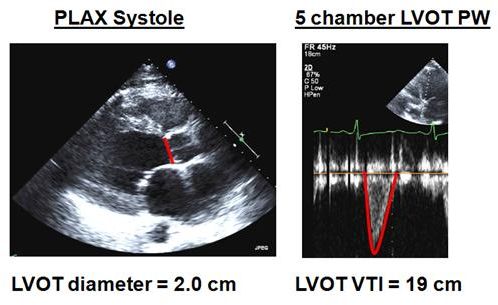 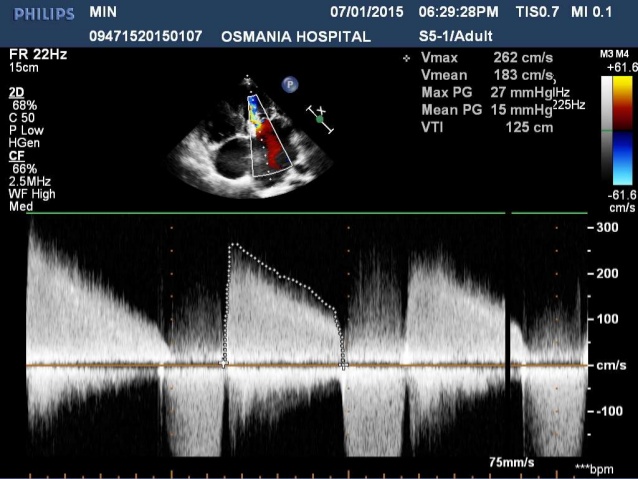 DISADVANTAGES
Needs multiple measurements and increased chance for errors

Cannot be used in AF or associated significant MR or AR.
Proximal Isovelocity Surface Area (PISA)
When blood flows through a narrowed orifice it converges in a series of proximal isovelocity hemispheres or shells .

This flow convergence can be visualized proximal on a colour doppler on the atrial side of MV as mosaic colored signals.
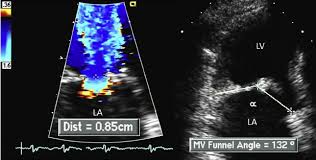 Calculating MVA by PISA Method
Zoom the area of MV from the Apical 4 chamber view.
Use color flow imagig of mitralsteenosis jet and adjust aliasing velocity to 30-45 cm/sec
Freeze color flow images in a cine loo and identify an optimal frame to measure radius (r) of PISA in LA.
Determine the angle (α) between the two mitral leafletsat the Atrial surface and calculate MVA using the formula
A fixed angle of 100 Degrees can be used in MS patients.
PISA
Advantages
Can be used in presence of significant MR, AR and differing heart rhythms.
Not affected by LA or LV compliance

Disadvantages
Technically difficult
STRESS ECHO
Useful when patients symptoms are ot of proportion to seerity of MS.
Increase in flow across the MV can result in a significant increase in mean transmitral pressure gradient>15mmHg or PASP>60mmHg suggesting a hemodynamically significant M.S regardless of the resting gradient.
Semi-supine exercise echocardiography is now preferred to post exercise echocardiography. (30-60 seconds of leg lifts).
Dobutamine stress echo Mean Gradient> 18mmHg is considered severe MS.
Distance between tips of leaflets in PLAX and 4 Chamber view in diastole.


Value<0.8 cm predicts severe MS.
Value >1.1cm –Mild MS
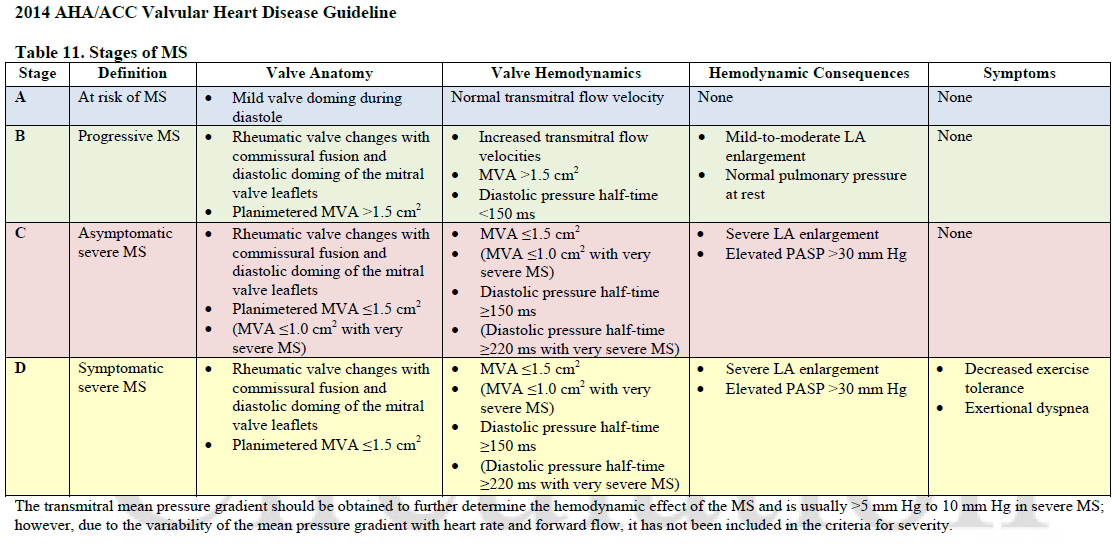 MS-SEVERITY (Previous)
Normal adult MVA –  4-6 cm2
WILKINS SCORE
CORMIER SCORE
SECONDARY FEATURES OF MS
LA and LA Appendage dilation occurs.
Increased chance for thrombus formation due to stasis
Dilated RA RV and paradoxical septal motion may be seen due to pulmonary hypertension.
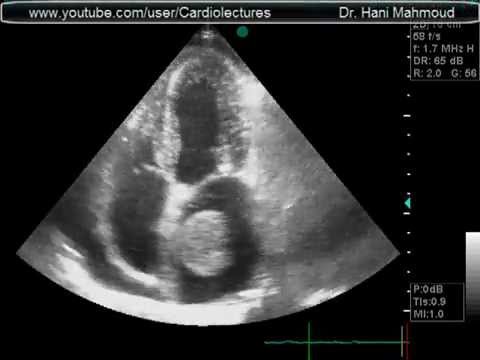 3D Echo
Higher accuracy than 2D echo.
Better information about commissural fusion and subvalvular involvement.
THANK   YOU